Put title here
Authors
2
3
4
5
6
7
8
9
10
11
12
13
15
16
Useful pictograms
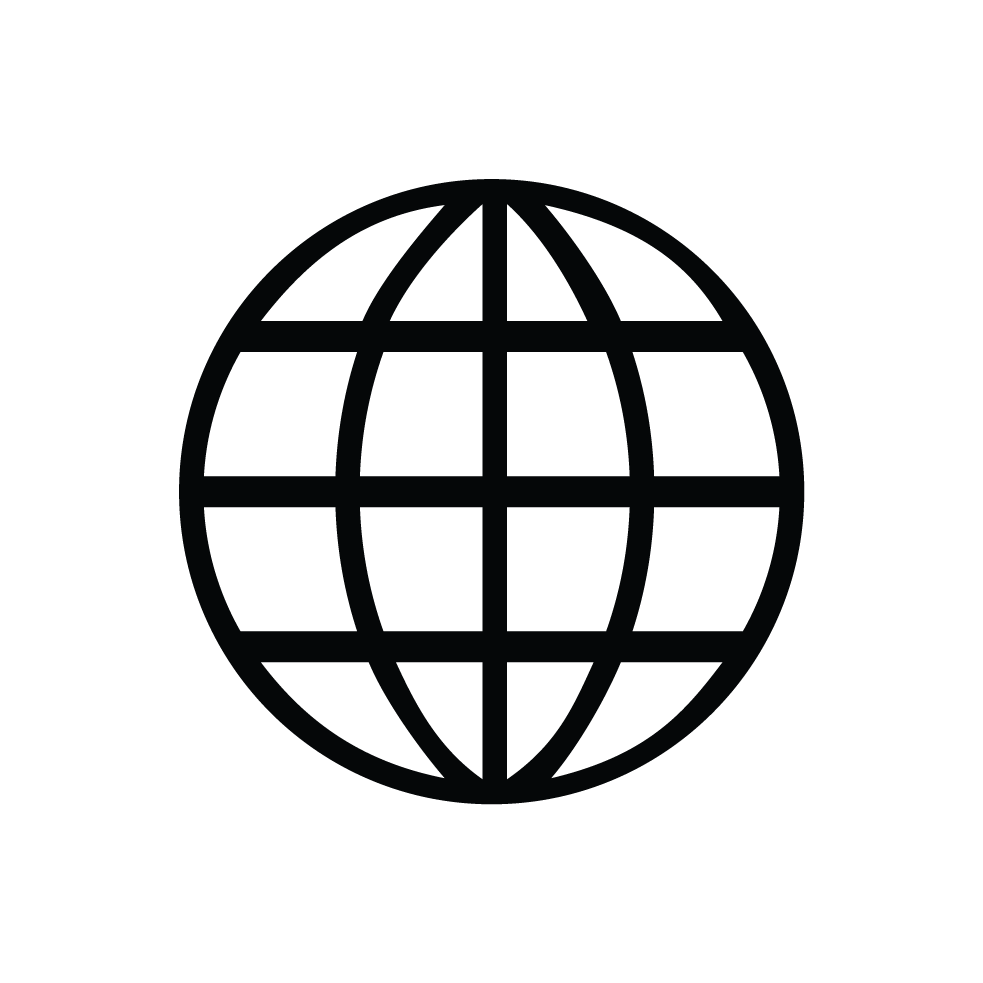 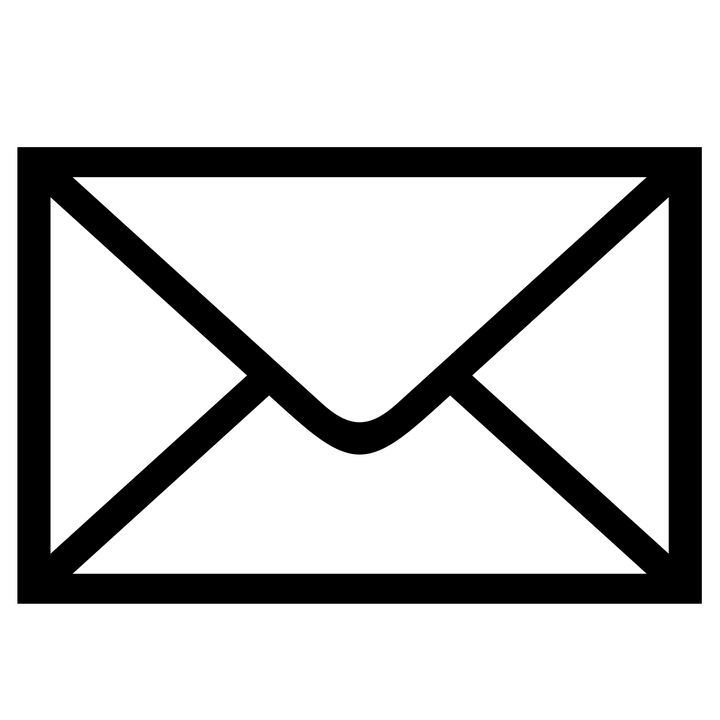 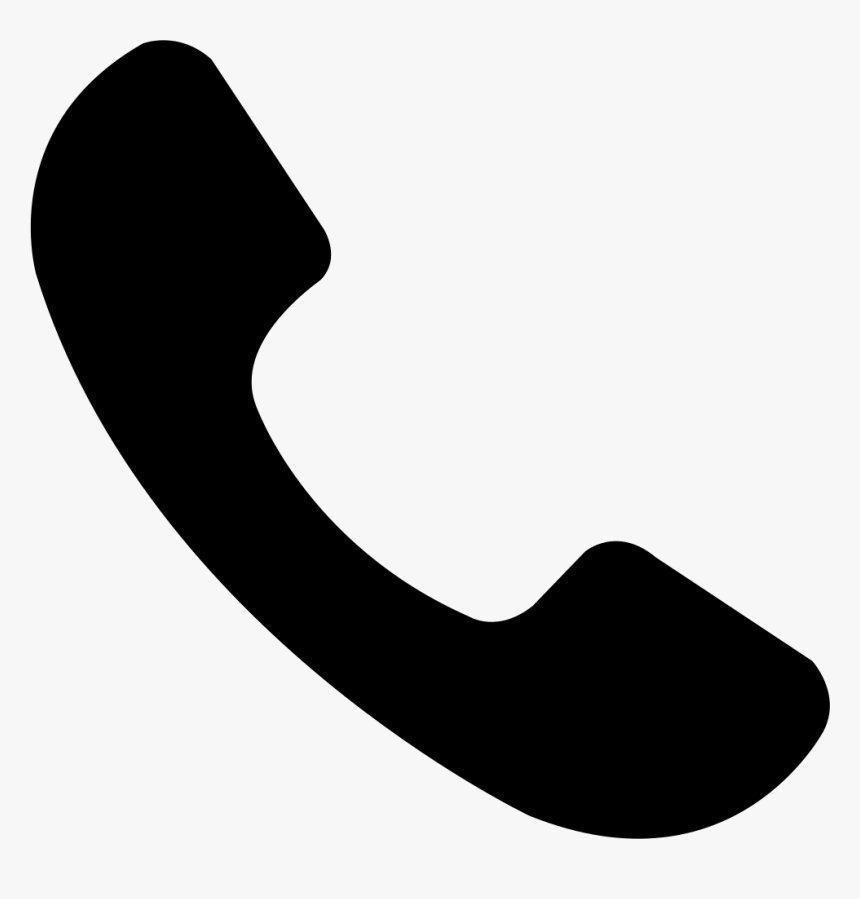 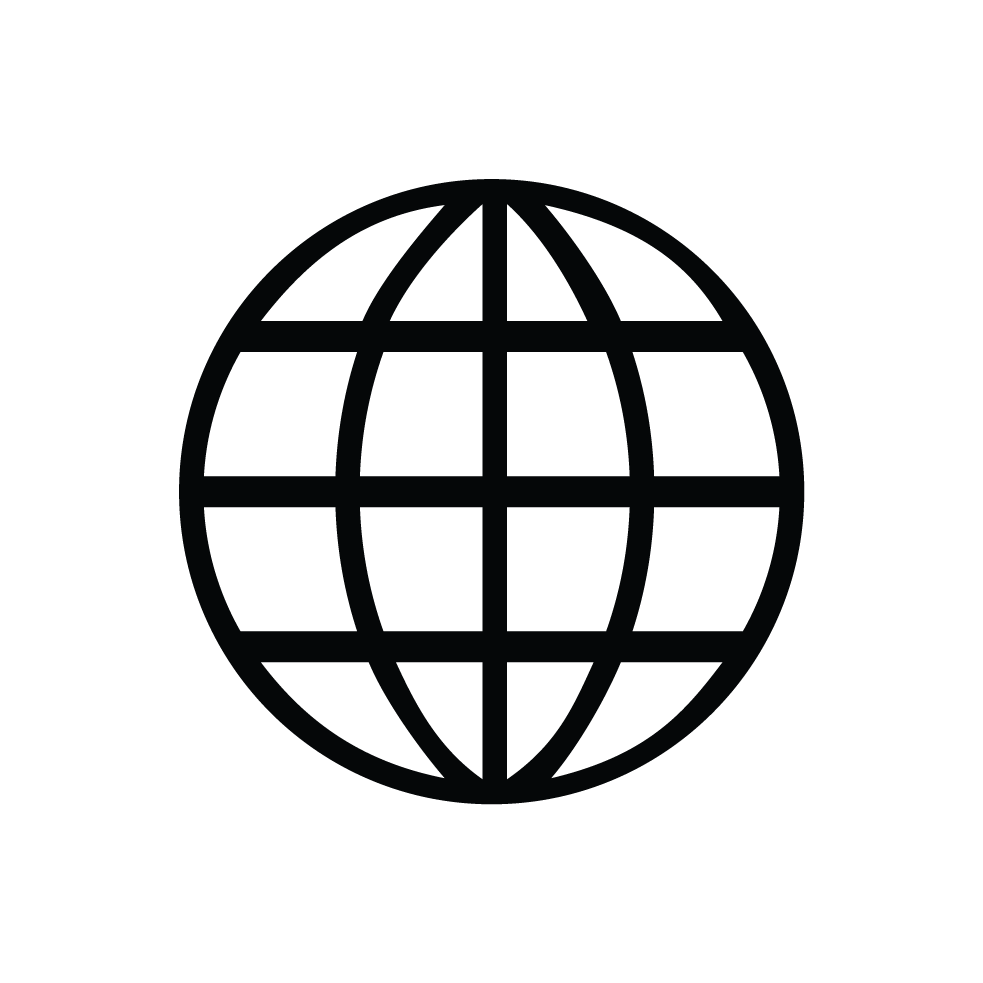 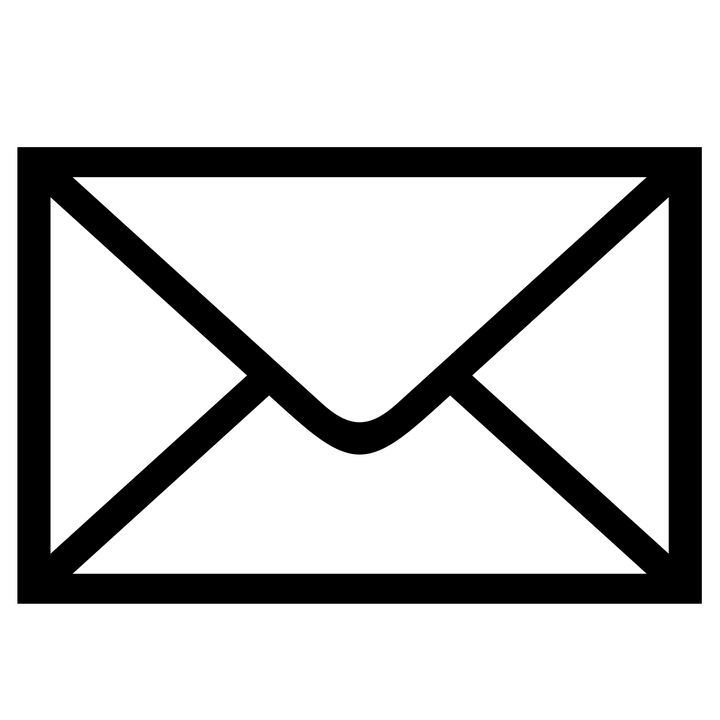 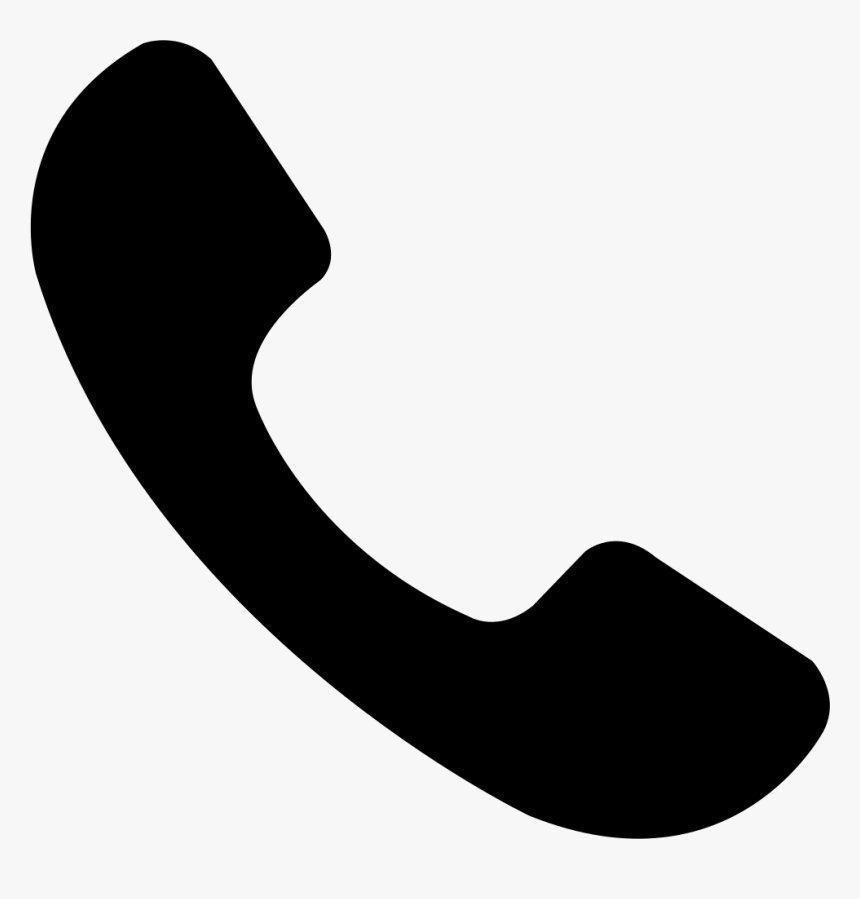 17
Thank you!
18